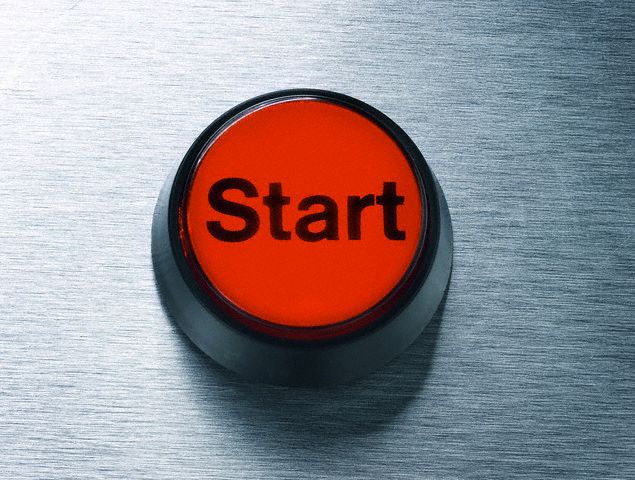 een grote kromme lijn,
twee kleine schuine streepjes,
een verticaal lijnstuk,
een licht gebogen lijn,
een blauwe driehoek, 
twee cirkels,
twee blauwe bolletjes,
twee blauwe, trapeziumvormige strepen
twee kleine boogjes
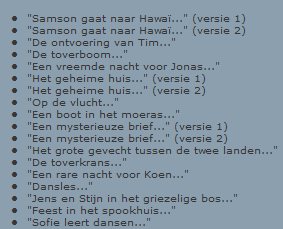 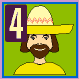 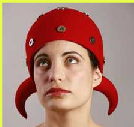 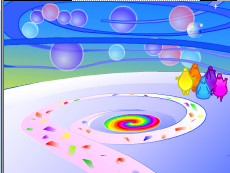 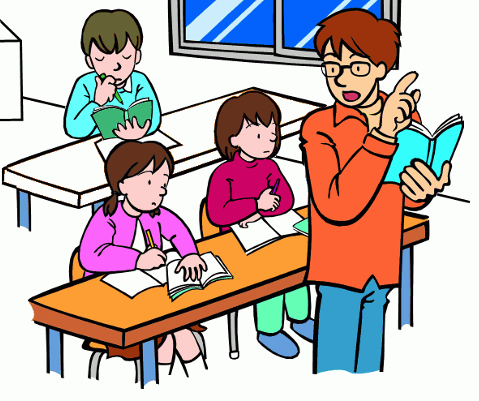 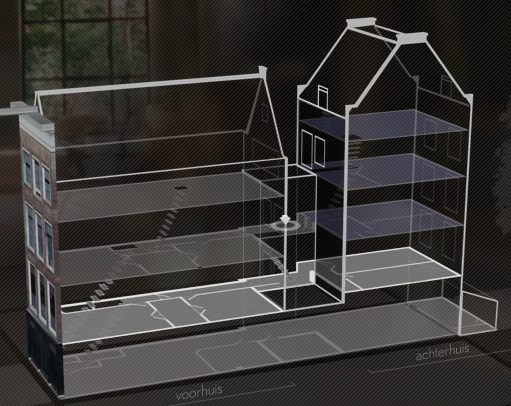 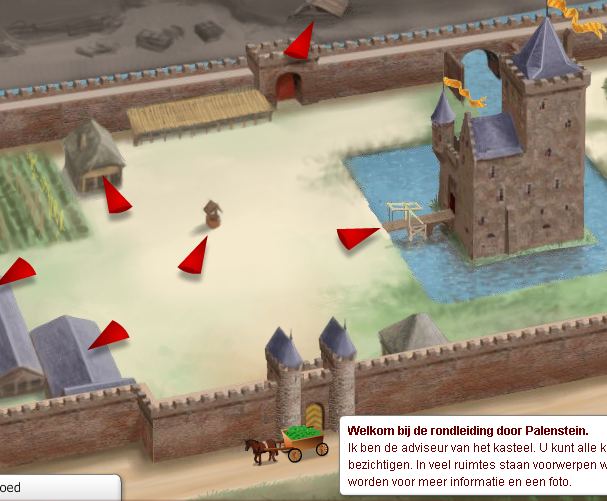 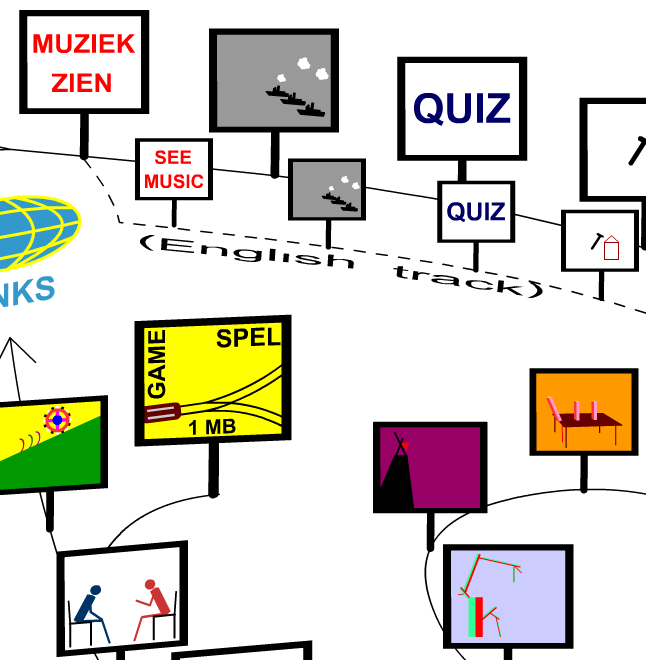 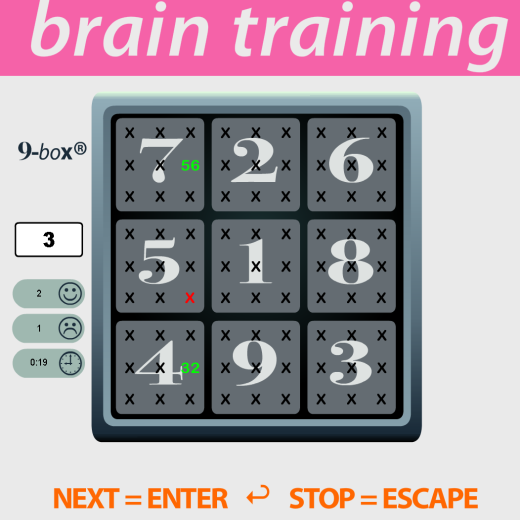 vaststellingen…  
bron: kennisnet (Vier in Balans Monitor) en wat bevestigd wordt door Buettner en Harrari en Baron
70% van de leraren de behoefte heeft aan bruikbaar lesmateriaal en content voor computergebruik…
zelfstandig leren, differentiëren en remediëren
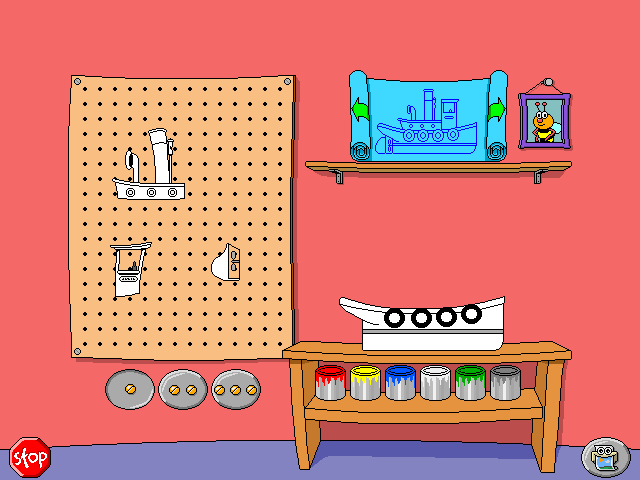 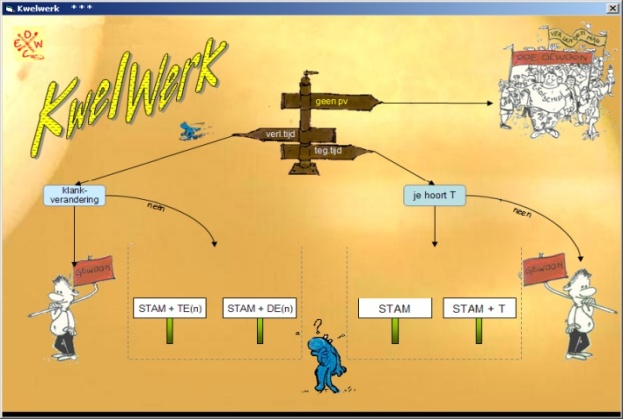 ontdekkend leren
het is uit onderzoek gebleken dat voorbeeldmateriaal als losstaand aanbod heel moeizaam een continue verandering in gang zet
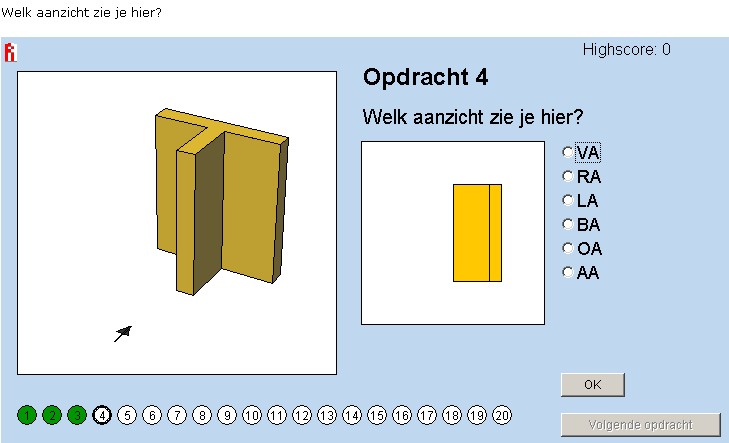 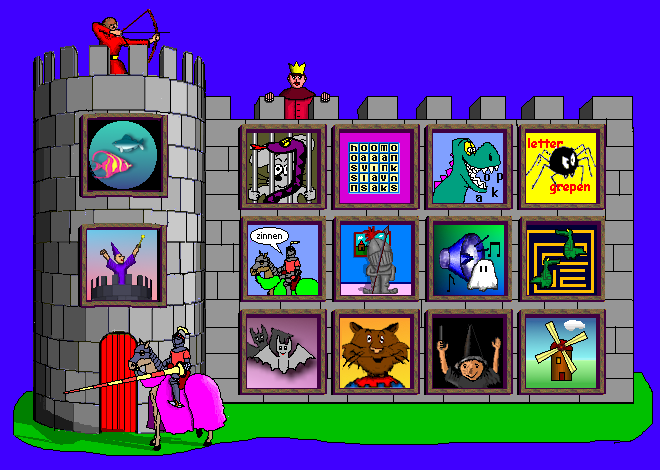 als radertje in een groter geheel kan voorbeeldmateriaal (…) ertoe leiden dat leerkrachten zelf verder voortborduren op de ingeslagen weg
inoefenen
diagnosticeren en evalueren
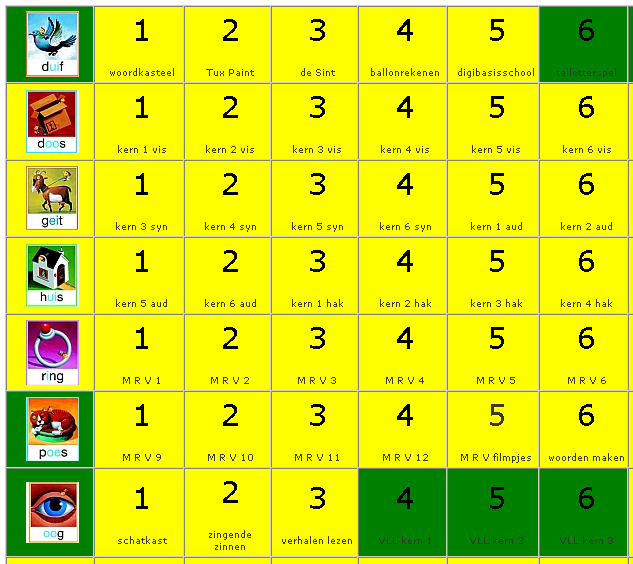 in de praktijk
www.ict-platform.be
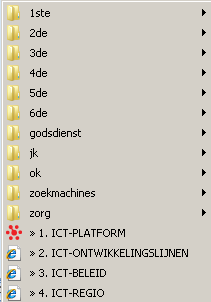 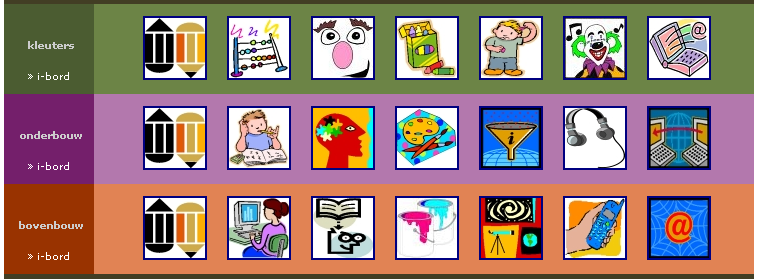 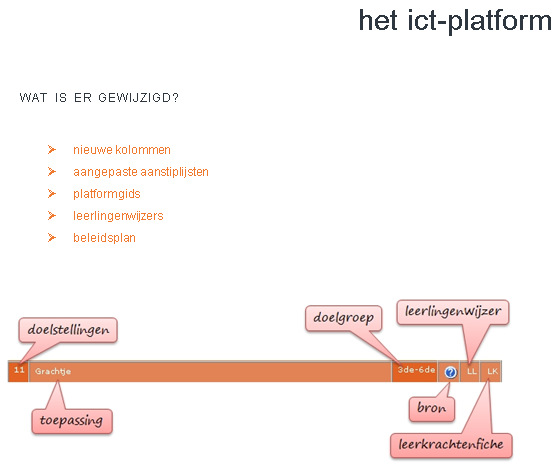 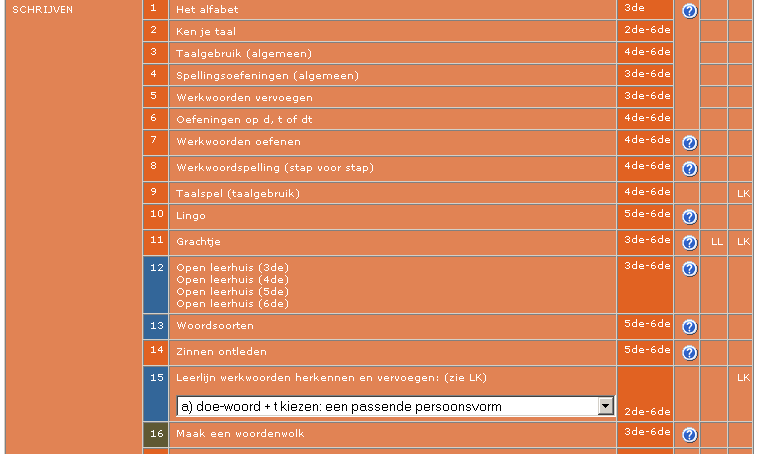 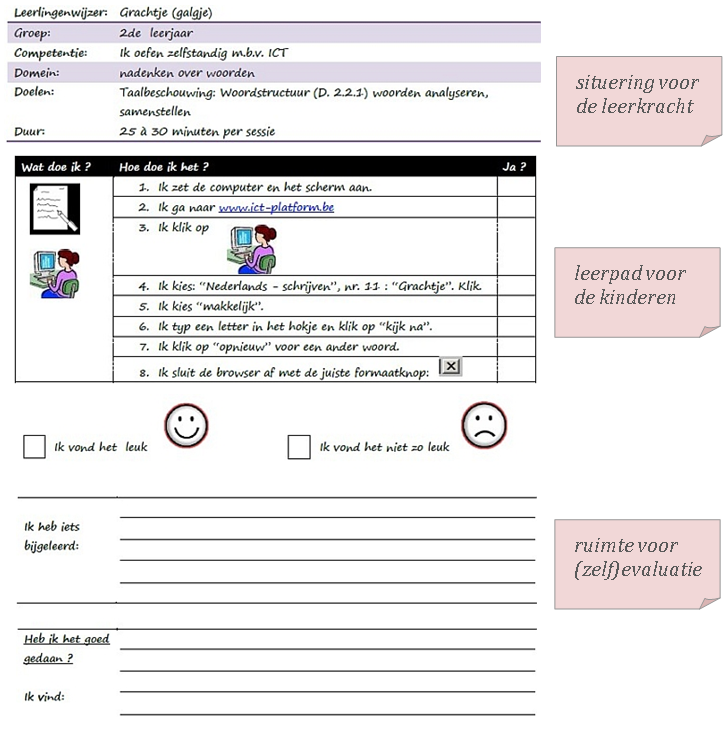 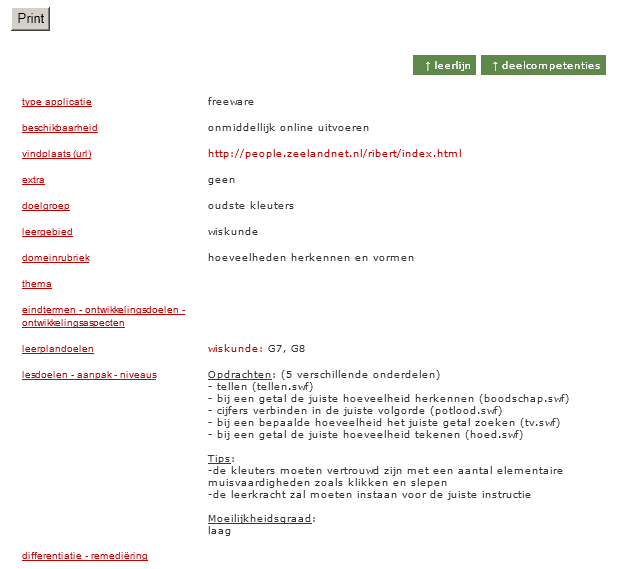 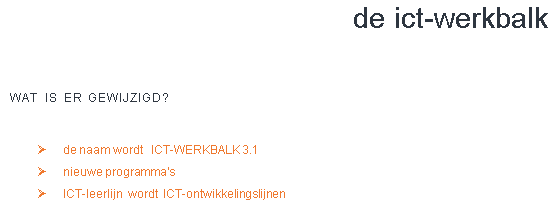 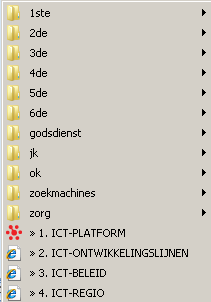 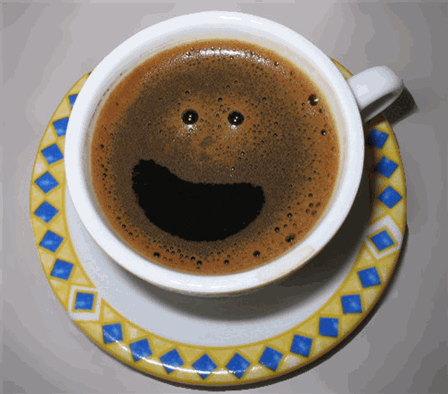 prikkels
kansen
kennis
gedrag
vaardigheid
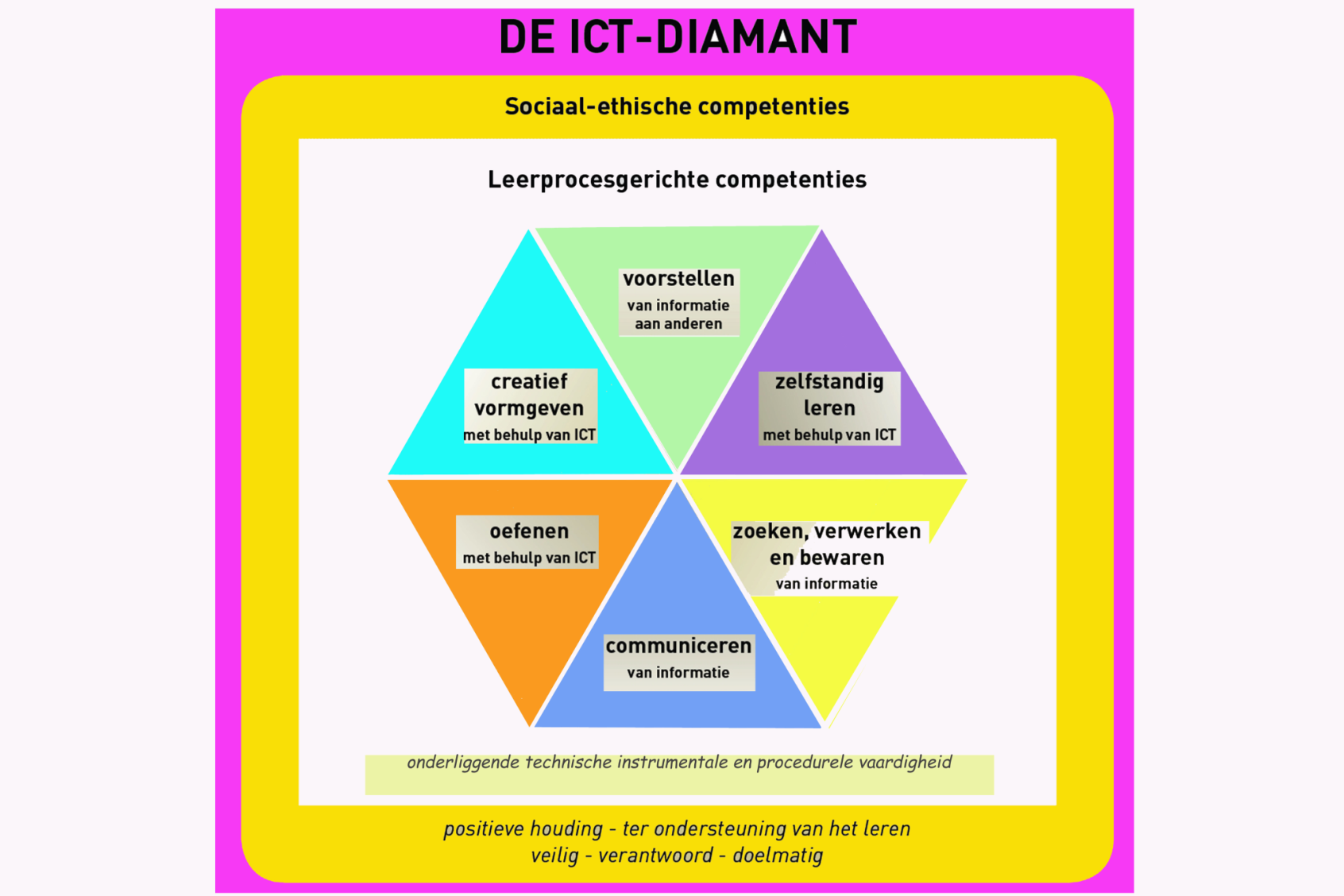 competentie
leervermogen
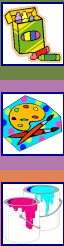 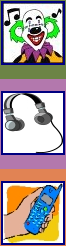 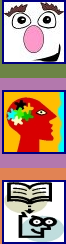 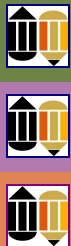 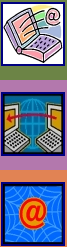 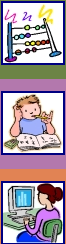 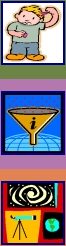 competenties… in een doorstromingsmodel
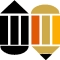 technische en instrumentele vaardigheden
oefenen
leren
creatief vorm geven
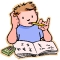 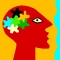 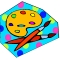 Inbreng van ideeën en kennis
ontwikkelen van ideeën en kennis
zoeken, verwerken en bewaren
presenteren
communiceren
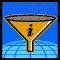 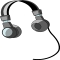 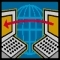 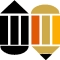 mediawijsheid
construeren van nieuwe ideeën en kennis
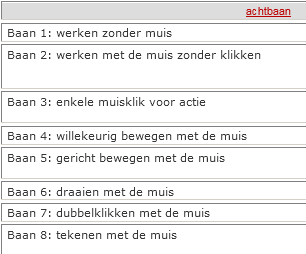 kleuters: 

stap  voor  stap...
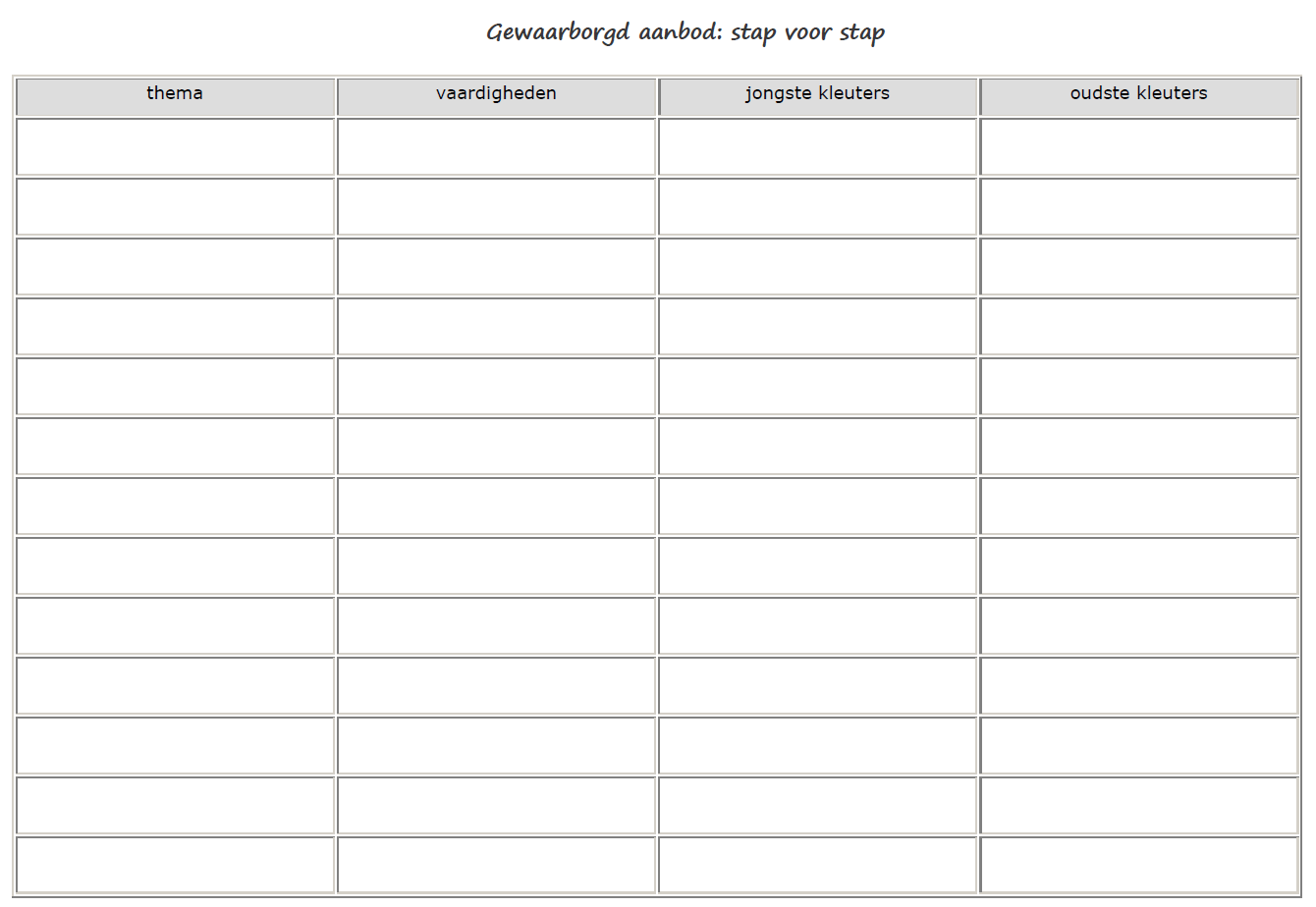 kleuters: 
voorbeelden  horende  bij  BC’s
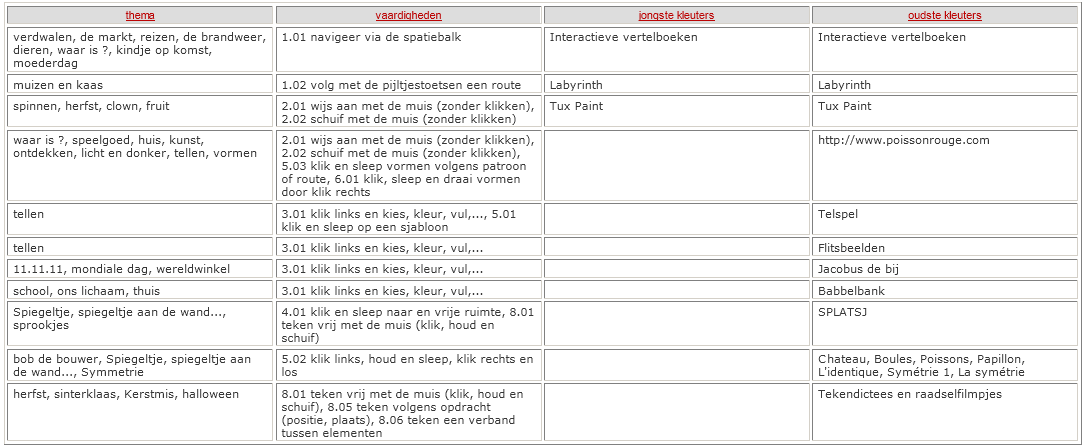 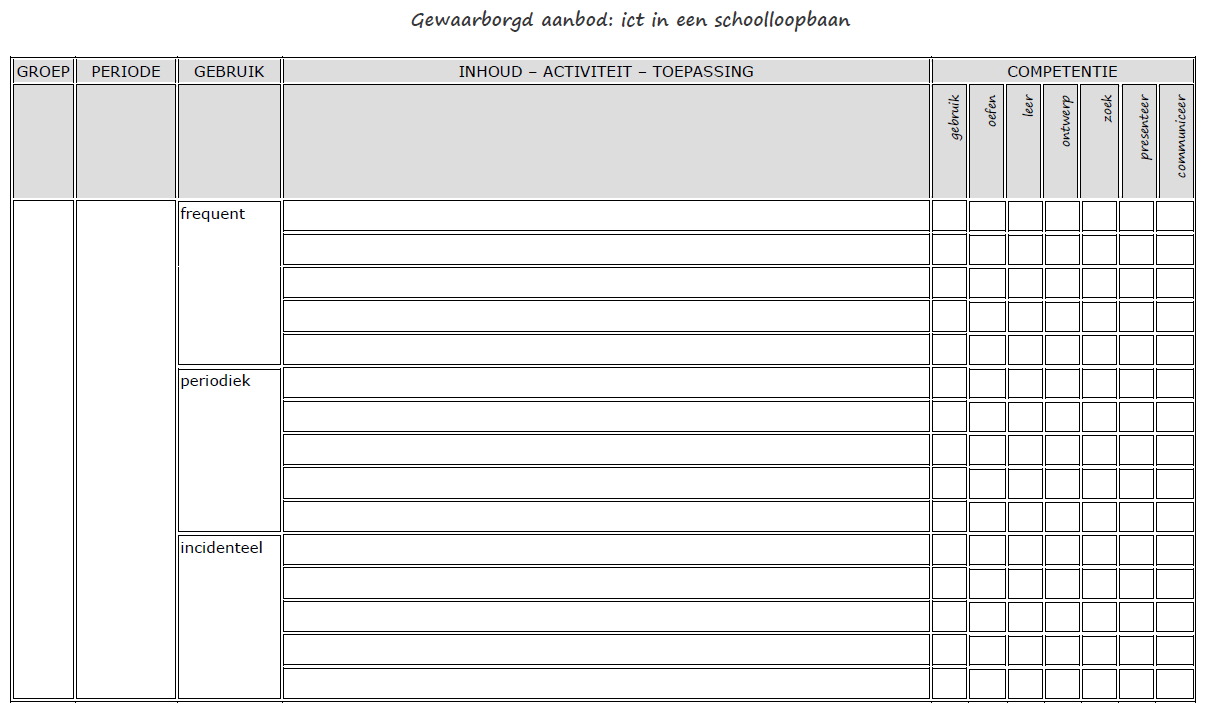 Gewaarborgd aanbod ict  in  een  schoolloopbaan
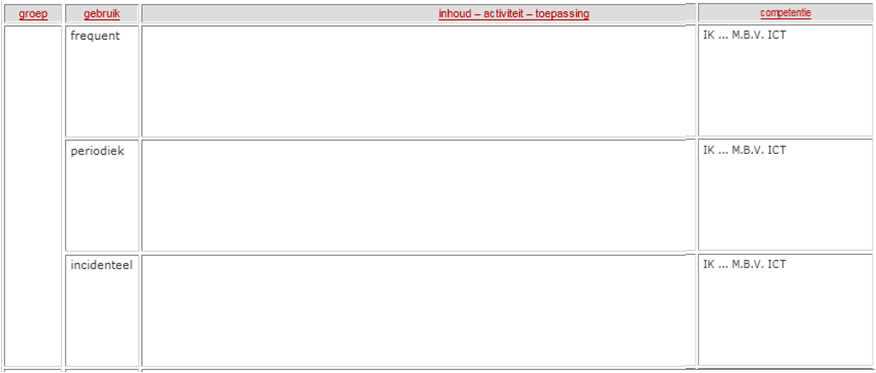 - aanvankelijk rekenen inoefenen
- woordpakketten inoefenen
- informatie zoeken via google
- Franse woordenschat verwerven
- tijdsaanduidingen leren
- in- en aanzichten en berekening bij (ruimte)figuren
- tafels leren
- een tekst schrijven en creatief vormgeven
- mijn gemeente in beeld brengen
- een werothema voorstellen aan anderen
- een tweetal muzische activiteiten
- een presentatie bij een uitstap of bezoek
- een tweetal webpaden bij een werothema
- montage bij de verwerking van de openluchtklassen
- virtuele verkenning in tijd en ruimte
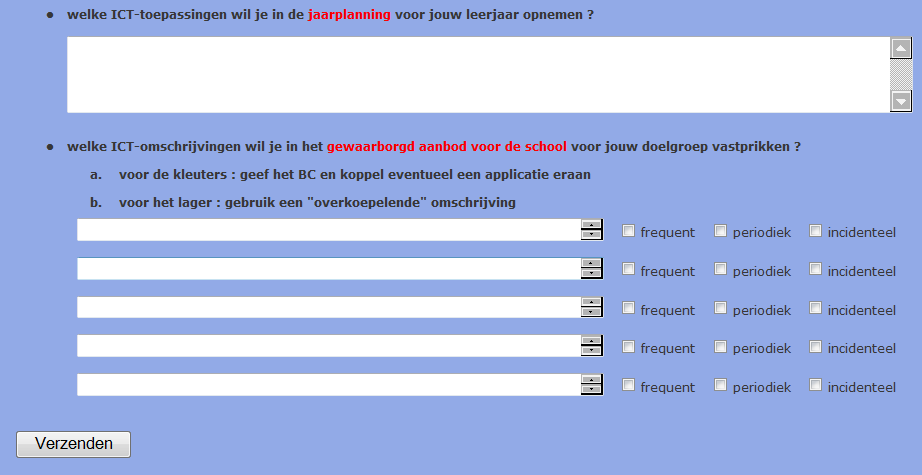 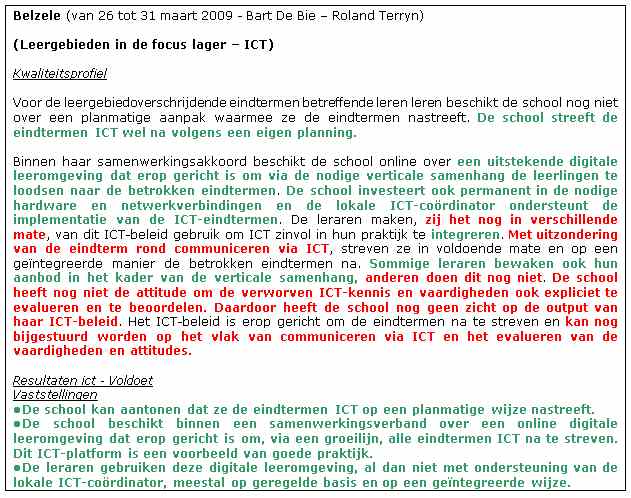 werkpunten uit doorlichtingen